Презентация для учебника
Козлова С. А., Рубин А. Г.
«Математика, 6 класс. Ч. 2»
ГЛАВА IX.  ГЕОМЕТРИЧЕСКИЕ
И КОМБИНАТОРНЫЕ ЗАДАЧИ
9.1. Геометрия на клетчатой бумаге
Школа 2100
school2100.ru
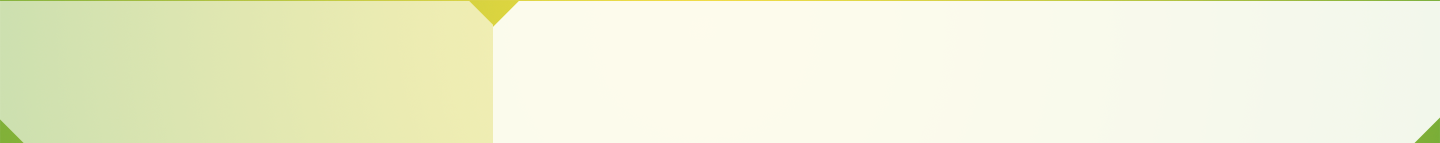 Геометрия
на клетчатой бумаге
Прямые разметки
Лист клетчатой бумаги удобно располагать так, чтобы прямые, образующие клетки,
были горизонтальными и вертикальными.
Будем называть эти прямые прямыми разметки.
Они
разбивают плоскость
на равные квадраты.
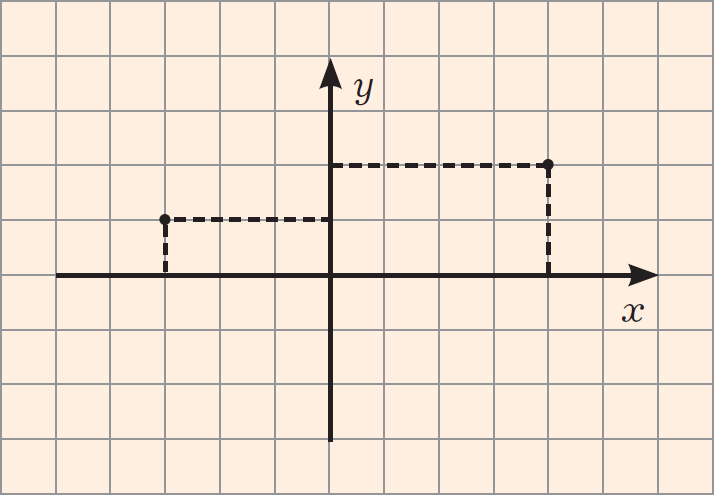 Сторону такого квадрата
удобно принять
за единицу.
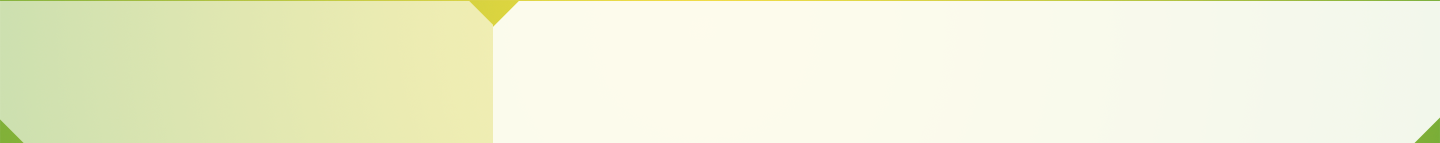 Геометрия
на клетчатой бумаге
Узлы
Вершины этих квадратов, т.е. точки,
в которых пересекаются прямые разметки, называются узлами.
Если выбрать
систему координат так, чтобы оси шли по двум
из прямых разметки (перпендикулярных
друг другу),
то обе координаты
любого узла –
целые числа.
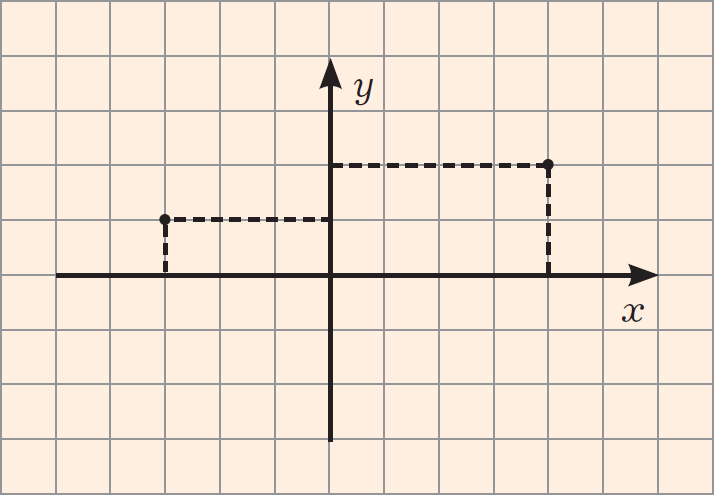 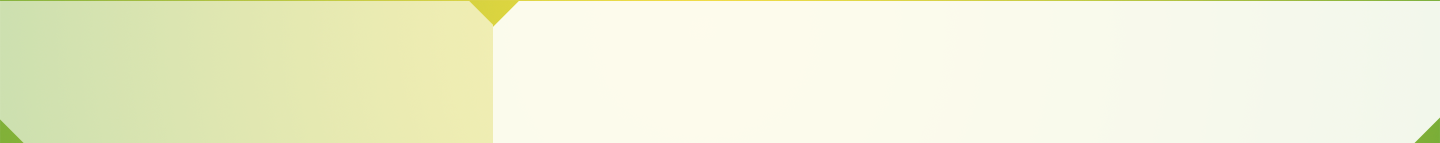 Прямая, проходящая
через два узла
Геометрия
на клетчатой бумаге
Проведём прямую через один из узлов.

Если эта прямая проходит ещё через один узел, то она проходит через
бесконечное количество узлов.
Действительно, если второй из узлов,
лежащих на проведённой прямой, расположен, скажем,
на m клеток правее
и на n клеток выше, чем первый,

то узел, который расположен
на m клеток правее
и на n клеток выше, чем второй, 

тоже лежит на проведённой прямой, и т.д.
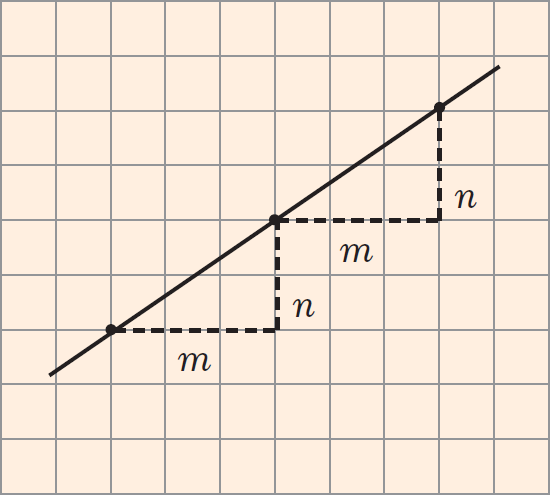 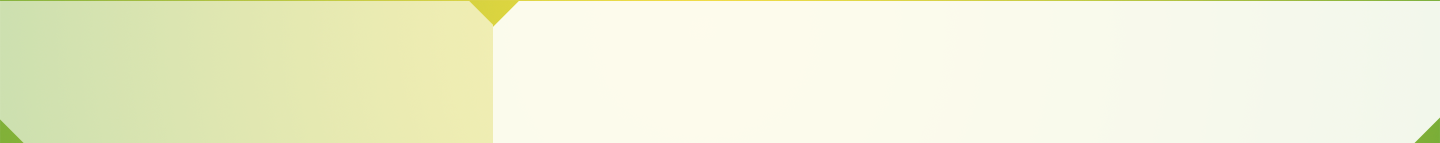 Геометрия
на клетчатой бумаге
Прямая на клетчатой бумаге
Задача 1
Может ли быть так, что прямая
проходит только через единственный узел?
ОТВЕТ – ДА, МОЖЕТ
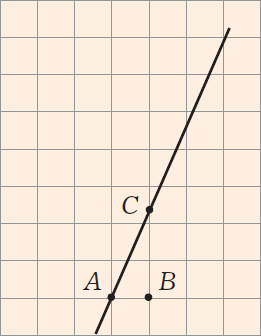 Отметим любой узел А.
Отложим от этого узла вправо единичный отрезок,
а от полученной точки В вверх любой отрезок, длина которого – иррациональное число.
Отметим полученную точку
и обозначим её С.
Проведём через отмеченный узел и
отмеченную точку прямую АС.
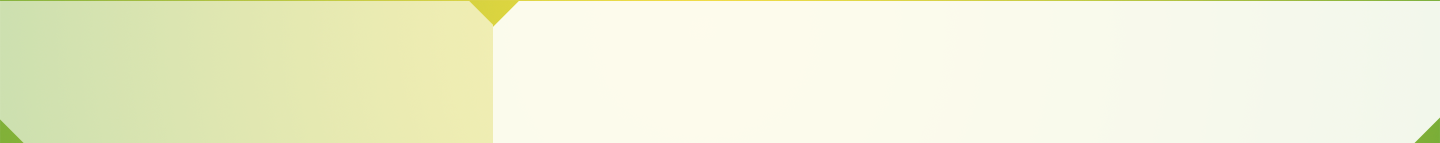 Геометрия
на клетчатой бумаге
Прямая на клетчатой бумаге
Задача 1
Может ли быть так, что прямая
проходит только через единственный узел?
ОТВЕТ – ДА, МОЖЕТ
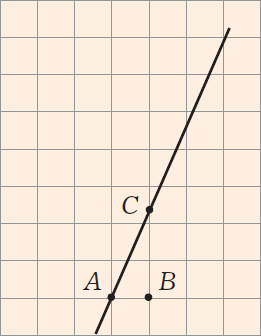 Убедимся, что на этой прямой
нет ни одного узла,
кроме отмеченного.
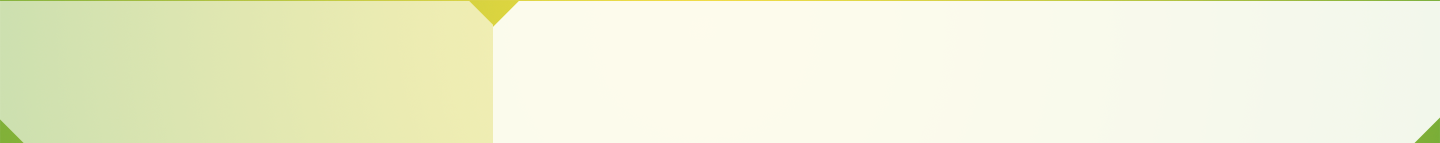 Геометрия
на клетчатой бумаге
Прямая на клетчатой бумаге
Задача 1
Может ли быть так, что прямая
проходит только через единственный узел?
ОТВЕТ – ДА, МОЖЕТ
Действительно, если бы прямая АС
проходила бы ещё через узел D, лежащий по туже сторону от
точки А, что и точка С, скажем, на m клеток правее и на n клеток выше, чем узел А, то прямо-угольные треугольники АВС и АЕD были бы подобны по двум углам
(углы АВС и АЕD равны, угол DAE – общий)
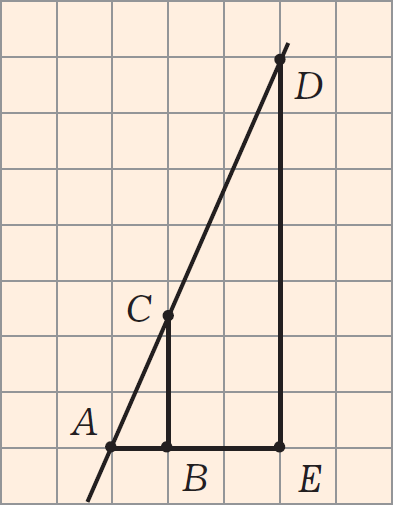 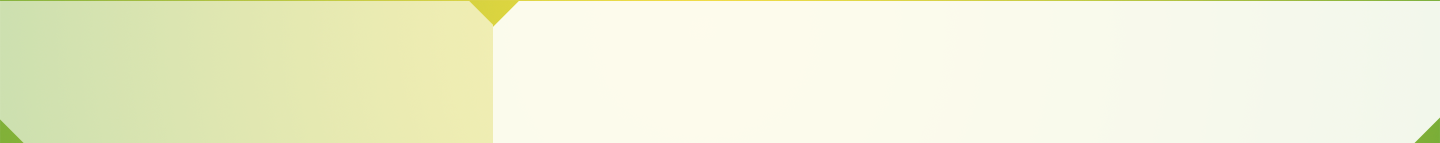 Геометрия
на клетчатой бумаге
Прямая на клетчатой бумаге
Задача 1
Может ли быть так, что прямая
проходит только через единственный узел?
ОТВЕТ – ДА, МОЖЕТ
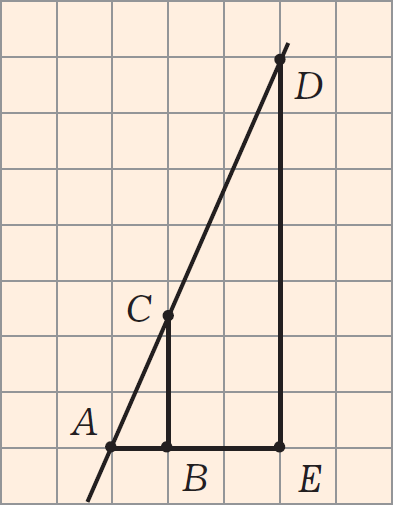 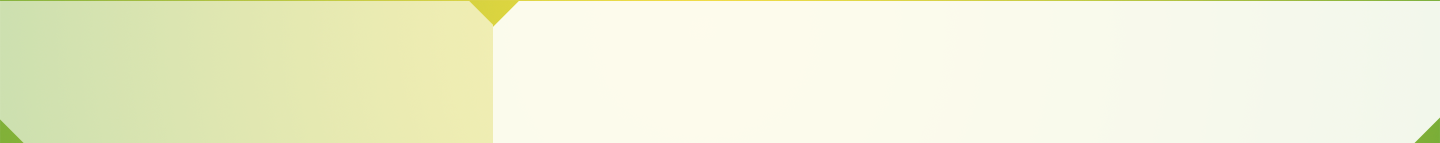 Площадь треугольника
с вершинами в узлах
Геометрия
на клетчатой бумаге
Задача 2
Найти площадь треугольника с вершинами в узлах.
Случай 1: Две вершины треугольника
лежат на одной прямой разметки.
Длина стороны АВ определяется легко,
а высота СН, проведённая
из вершины С к стороне АВ,
лежит на прямой разметки, поэтому
её длина тоже определяется легко.
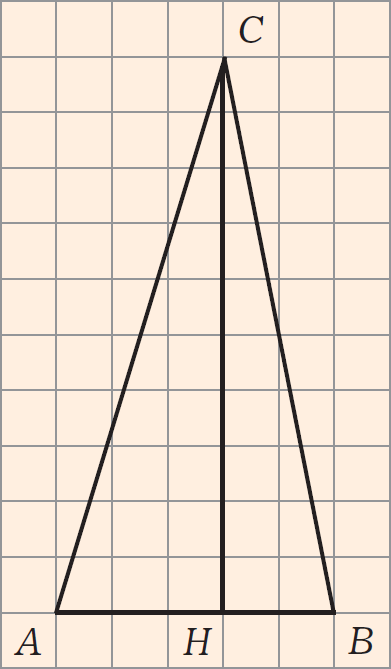 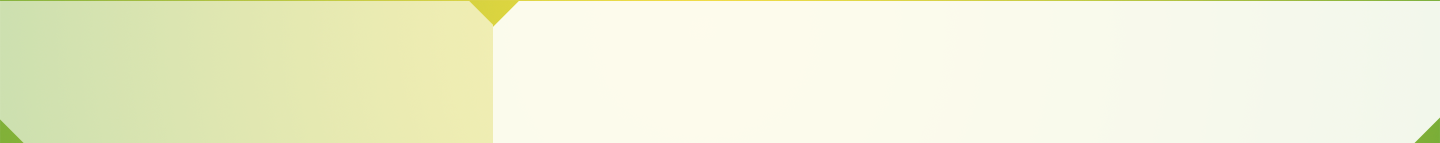 Площадь треугольника
с вершинами в узлах
Геометрия
на клетчатой бумаге
Задача 2
Найти площадь треугольника с вершинами в узлах.
Случай 2: Ни одна из сторон треугольника не лежит
на прямой разметки, но его можно заключить в прямоугольник
со сторонами, лежащими на прямых разметки, так,
чтобы вершины треугольника лежали на сторонах прямоугольника или в вершинах прямоугольника.
На чертеже треугольник АВС заключён
таким образом в прямоугольник MNKC.
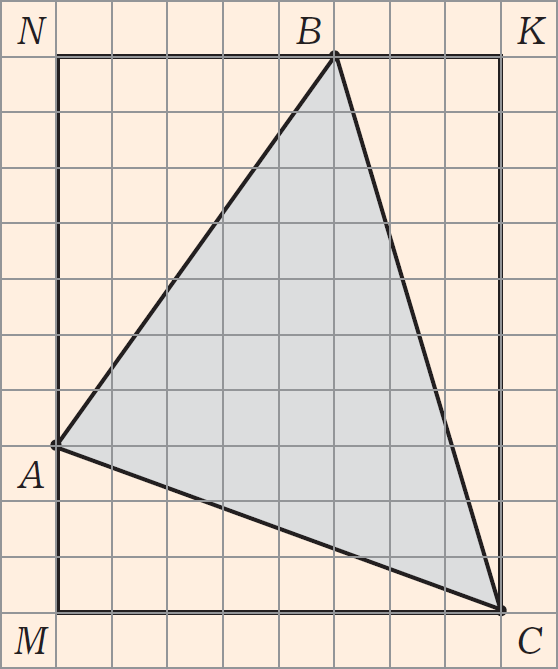 Для нахождения
площади треугольника АВС
нужно из площади
прямоугольника MNKC вычесть
площади прямоугольных треугольников ANB, BKC и AМС.
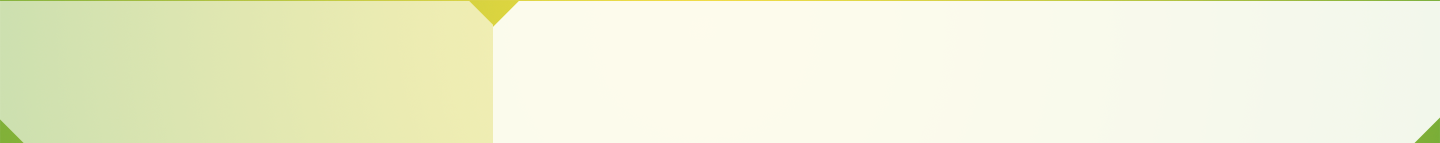 Площадь треугольника
с вершинами в узлах
Геометрия
на клетчатой бумаге
Задача 2
Найти площадь треугольника с вершинами в узлах.
Случай 2: Ни одна из сторон треугольника не лежит
на прямой разметки, но его можно заключить в прямоугольник
со сторонами, лежащими на прямых разметки, так,
чтобы вершины треугольника лежали на сторонах прямоугольника или в вершинах прямоугольника.
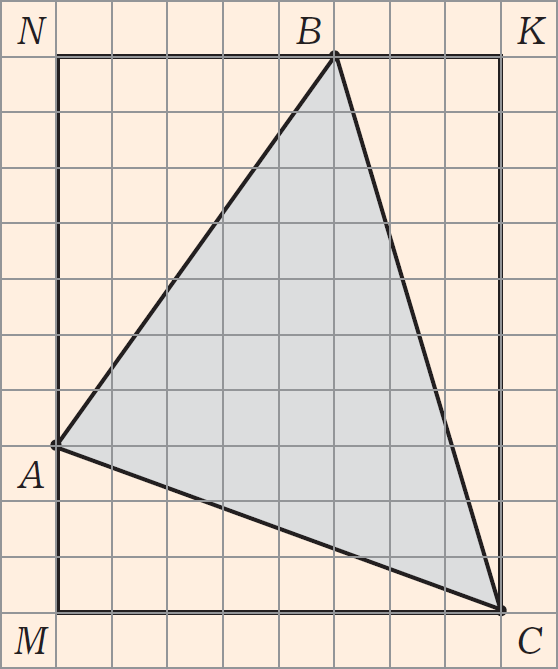 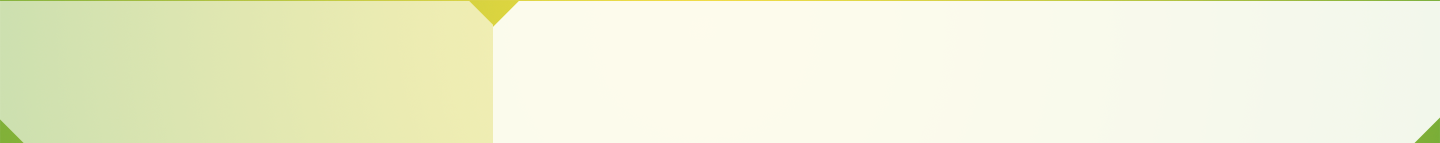 Площадь треугольника
с вершинами в узлах
Геометрия
на клетчатой бумаге
Задача 2
Найти площадь треугольника с вершинами в узлах.
Случай 3: Ни одна из сторон треугольника не лежит
на прямой разметки, но его можно заключить в прямоугольник
со сторонами, лежащими на прямых разметки, так, чтобы одна
из сторон треугольника совпадала с диагональю этого прямоугольника, а третья вершина лежала внутри прямоугольника.
На чертеже треугольник АВС заключён таким образом в прямоугольник АMCN.
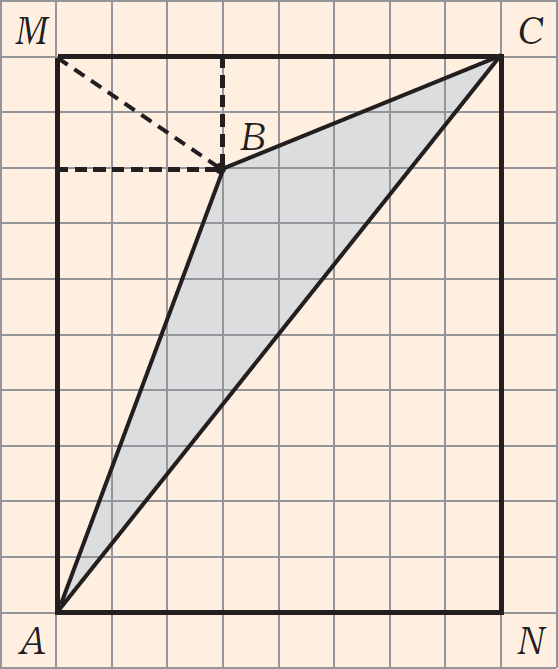 Для нахождения площади треугольника АВС нужно из площади прямоугольного треугольника АMC вычесть площади треугольников ABМ и BCМ,
у которых имеется по одной стороне, лежащей на прямой разметки.
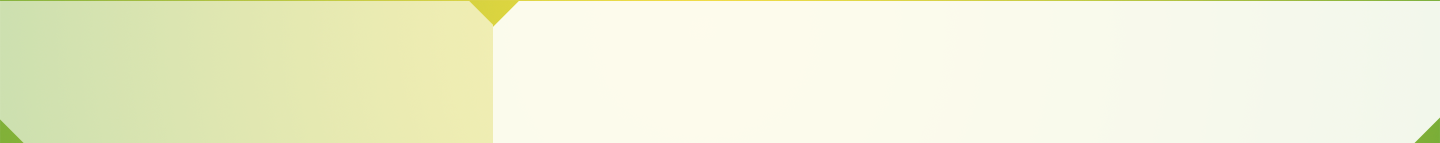 Площадь треугольника
с вершинами в узлах
Геометрия
на клетчатой бумаге
Задача 2
Найти площадь треугольника с вершинами в узлах.
Случай 3: Ни одна из сторон треугольника не лежит
на прямой разметки, но его можно заключить в прямоугольник
со сторонами, лежащими на прямых разметки, так, чтобы одна
из сторон треугольника совпадала с диагональю этого прямоугольника, а третья вершина лежала внутри прямоугольника.
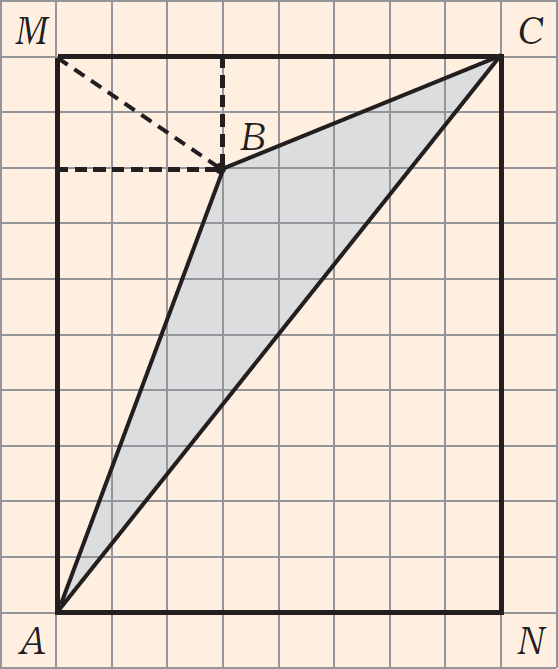 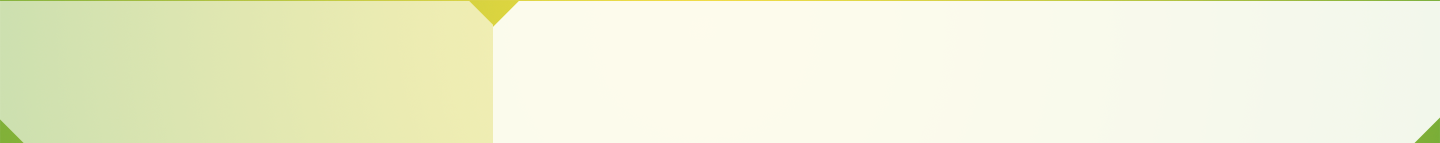 Количество узлов
на диагонали прямоугольника
Геометрия
на клетчатой бумаге
Задача 3*
Рассмотрим прямоугольник с вершинами в узлах
и со сторонами, лежащими на прямых разметки.
Пусть длины сторон прямоугольника равны m и n.
Сколько узлов лежит на диагонали этого прямоугольника?
Это непростая задача,
для полного решения которой нужно
доказать несколько утверждений.

На уроке мы докажем два основных утверждения.

Окончательный ответ вы получите,
решая тренировочные упражнения 13 и 14 на стр. 138.
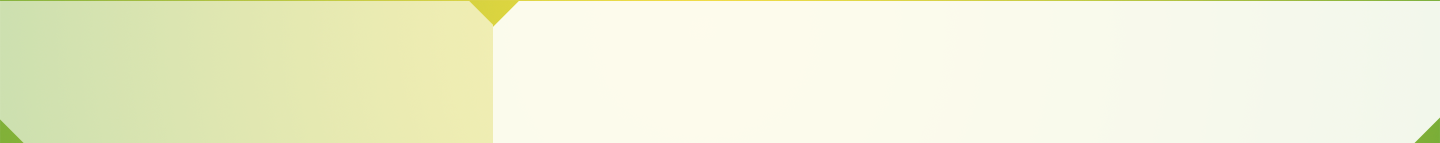 Количество узлов
на диагонали прямоугольника
Геометрия
на клетчатой бумаге
Задача 3*
Рассмотрим прямоугольник с вершинами в узлах
и со сторонами, лежащими на прямых разметки.
Пусть длины сторон прямоугольника равны m и n.
Сколько узлов лежит на диагонали этого прямоугольника?
Понятно, что как минимум два узла лежат на диагонали –
это концы этой диагонали.
Сначала убедимся, что

если числа m и n – взаимно простые
(т.е. не имеют общих делителей, кроме единицы),
то никаких других узлов, кроме концов диагонали,
на диагонали нет.
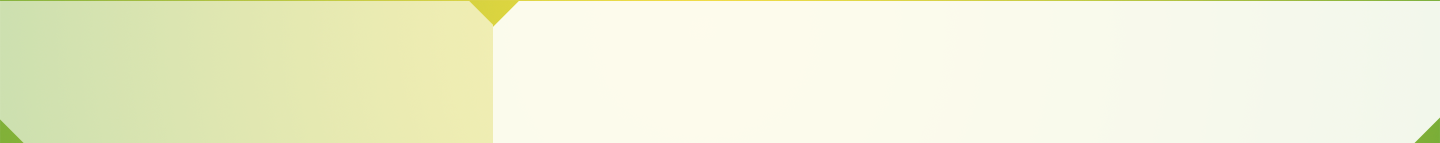 Количество узлов
на диагонали прямоугольника
Геометрия
на клетчатой бумаге
Задача 3*
Рассмотрим прямоугольник с вершинами в узлах
и со сторонами, лежащими на прямых разметки.
Пусть длины сторон прямоугольника равны m и n.
Сколько узлов лежит на диагонали этого прямоугольника?
Возьмём систему координат
и расположим прямоугольник
АВСD как на чертеже.
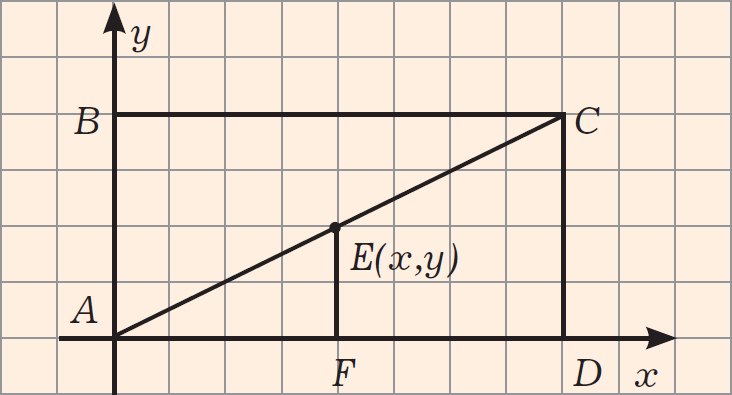 Если бы на диагонали АС
Лежал бы ещё узел Е(x; y),
то треугольники АЕF и АСD были бы подобны.
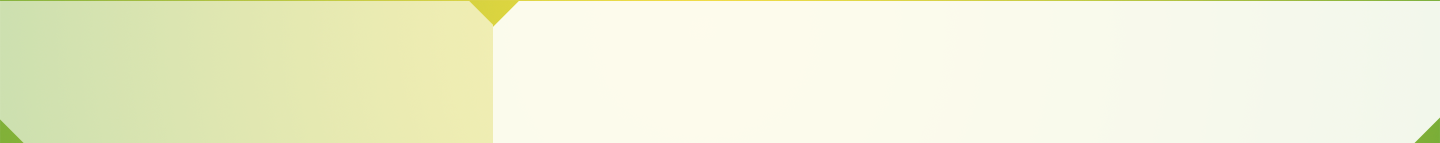 Количество узлов
на диагонали прямоугольника
Геометрия
на клетчатой бумаге
Задача 3*
Рассмотрим прямоугольник с вершинами в узлах
и со сторонами, лежащими на прямых разметки.
Пусть длины сторон прямоугольника равны m и n.
Сколько узлов лежит на диагонали этого прямоугольника?
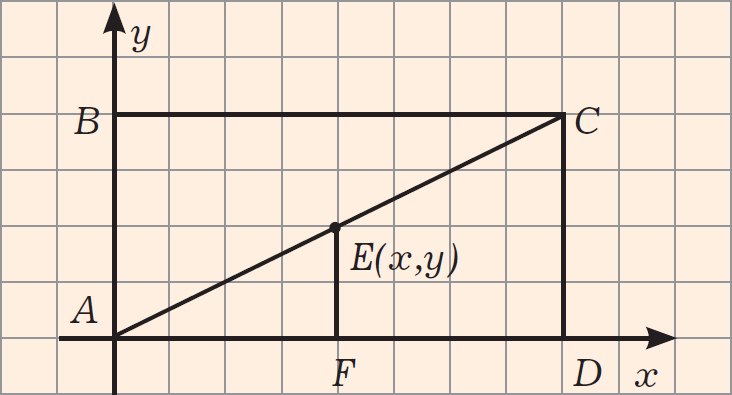 По лученное противоречие доказывает,
что на диагонали АС нет никаких других узлов,
кроме концов А и С.
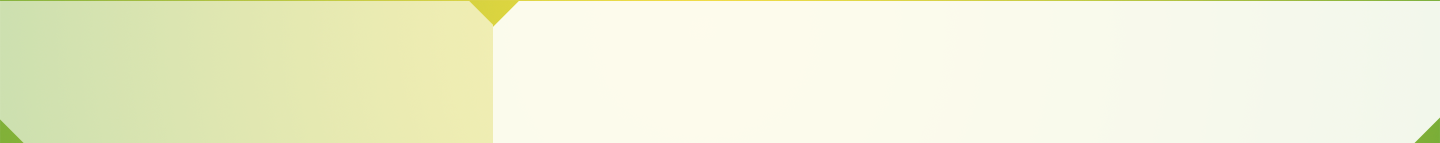 Количество узлов
на диагонали прямоугольника
Геометрия
на клетчатой бумаге
Задача 3*
Рассмотрим прямоугольник с вершинами в узлах
и со сторонами, лежащими на прямых разметки.
Пусть длины сторон прямоугольника равны m и n.
Сколько узлов лежит на диагонали этого прямоугольника?
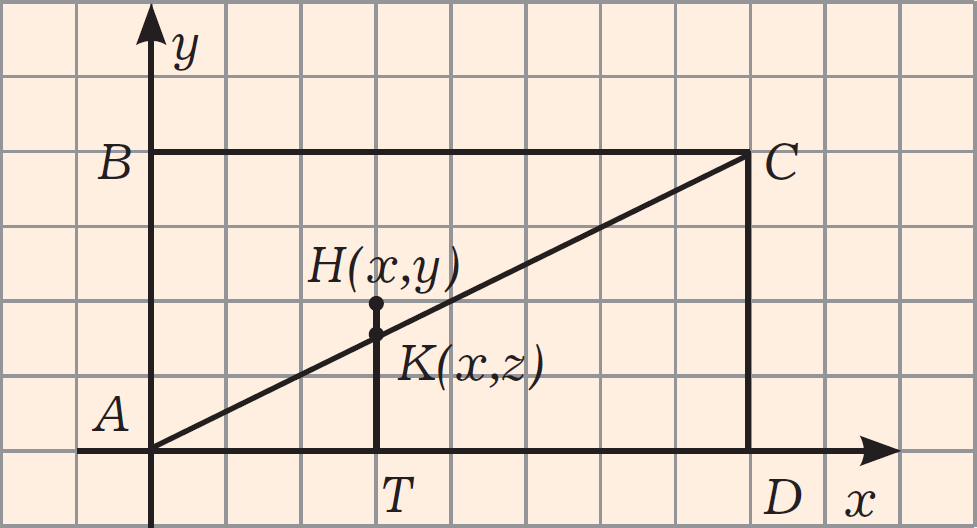 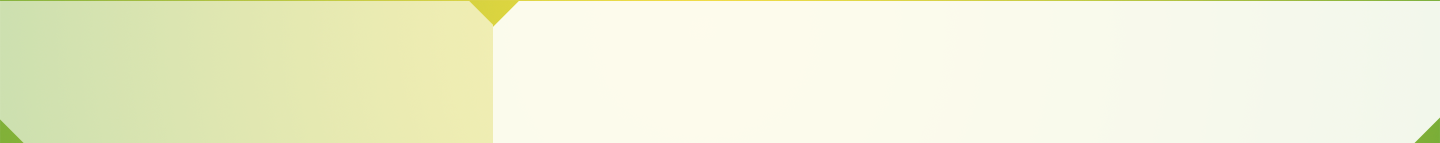 Количество узлов
на диагонали прямоугольника
Геометрия
на клетчатой бумаге
Задача 3*
Рассмотрим прямоугольник с вершинами в узлах
и со сторонами, лежащими на прямых разметки.
Пусть длины сторон прямоугольника равны m и n.
Сколько узлов лежит на диагонали этого прямоугольника?
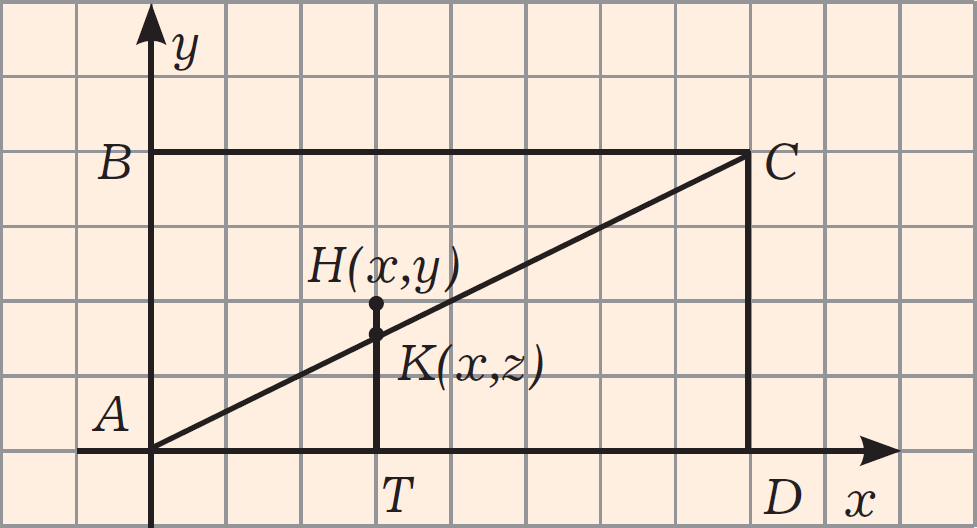 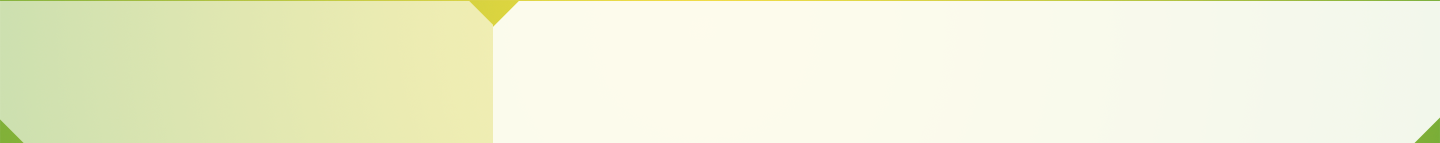 Делимость.
Свойства делимости
ПРОВЕРЬТЕ СЕБЯ
Геометрия
на клетчатой бумаге
ПРОВЕРЬТЕ СЕБЯ
Ответьте на следующие вопросы:
Что такое прямые разметки? Узлы?
Прямая проходит через узлы (1; 1) и (17, 13).
Назовите еще пару узлов, через которые
проходит данная прямая.
Найдите площадь треугольника, вершины которого находятся в узлах:
а) (2; 2), (6; 2), (4; 10);
б) (1; 3), (3; 10), (6; 1);
в) (4; 2), (7; 10), (10; 12).
Решите задачу 3* в случае, если:
а) m = 17, n = 13;
б) m = 10, n = 15;
в) m = 5, n = 25.